Bilgisayar GrafikleriDr.Cengiz Güngör
Giriş
1
Kaynak kitaplar
Interactive Computer Graphics: A Top-down Approach Using OpenGL, Edward Angel Addison Wesley 2003
Computer Graphics: Principles and Practice, Foley, van Dam, Feiner, and Hughes
Computer Graphics with OpenGL, 4. baskı, Hearn ve Baker
Opengl ve Glut İle Oyun Programcılığına Giriş, Şerif Gözcü 
Bilgisayar Grafikleri, Grafik Programlama, Atılım Çetin
2
Bilgisayar Grafiklerinin Temelleri
Bir bilgisayarda 3 boyutlu olarak temsil edilen bir dünyanın, 2 boyutlu görüntülerini üretmektir.
Ana görevler :
Modelleme : 3 boyutlu dünyadaki nesnelerin geometrisin oluşturma ve sunma.
Görüntü oluşturma (Render) : Nesnelerin 2 boyutlu görüntülerini üretme.
Animasyon : Nesneler zaman içinde nasıl değiştiğini tanımlama
3
Neden Bilgisayar Grafikleri Çalışırız?
Grafik güzeldir
Ne yapabildiğimizi görmek hoşumuza gider.
Ne yapabildiğimizi insanlara göstermek hoşumuza gider.
Grafik ilginçtir
Uğraşılan konular; simülasyon, algoritmalar, mimari ...
Ürünümle Oscar almak niyetinde değilim
Ama belki özel efektlerimle bir tane alırım.
Grafik eğlencelidir
4
Grafiğin Tarihinden Görüntüler
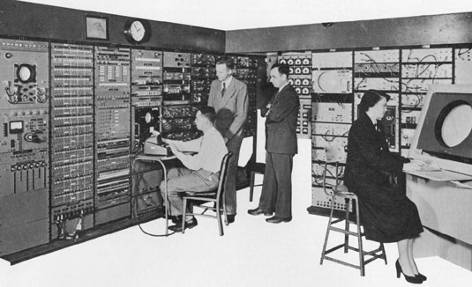 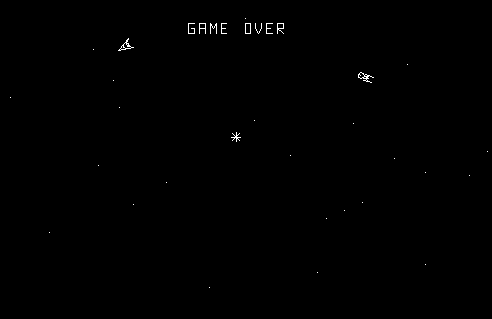 “Whirlwind” : VectorScope kullanan ilk grafik istasyonu (1951)
“Spacewars” : İlk bilgisayar grafikleri oyunu (MIT 1961)
5
Grafiğin Tarihinden Görüntüler
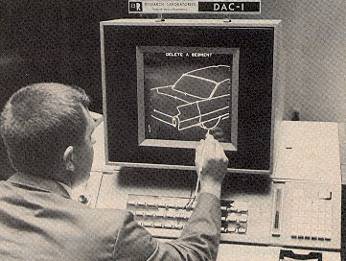 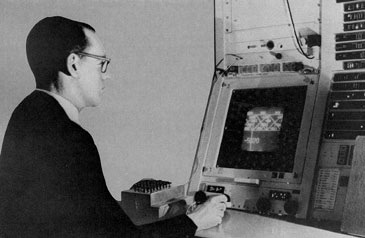 İlk CAD uygulaması (IBM 1959).
“SketchPad” : İlk etkileşimli grafik(1961)
6
Grafiğin Tarihinden Görüntüler
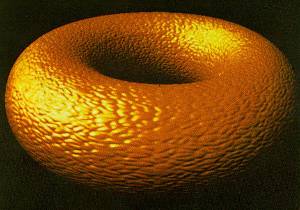 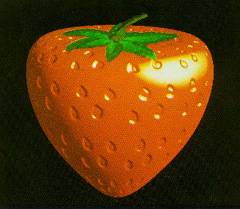 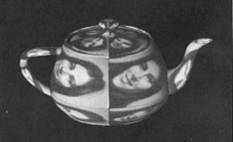 İlk “Bump-mapped” uygulamaları (Blinn 1978)
7
“Texture-mapped” görüntülerin ilklerinden (Catmull 1974)
Grafiğin Tarihinden Görüntüler
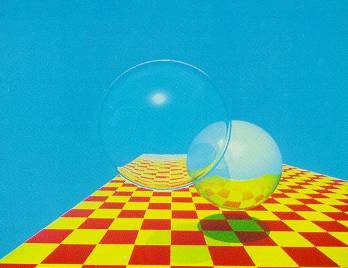 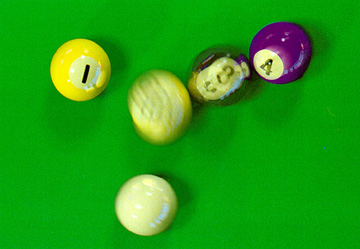 İlk ışın izlemeli (Ray Traced) görüntü (Whitted 1980)
İlk dağıtık ışın izlemeli görüntü (Cook 1984)
8
Grafiğin Tarihinden Görüntüler
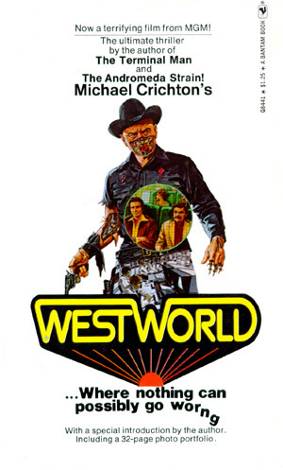 İlk bilgisayar grafikleri destekli film. 
Westworld merkezinde çeşitli grafik ekranları kullanılmıştır (Westworld 1973).
9
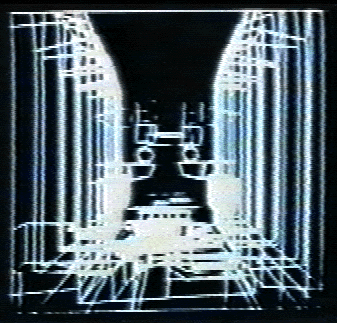 Grafiğin Tarihinden Görüntüler
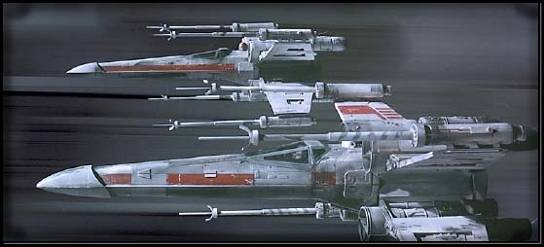 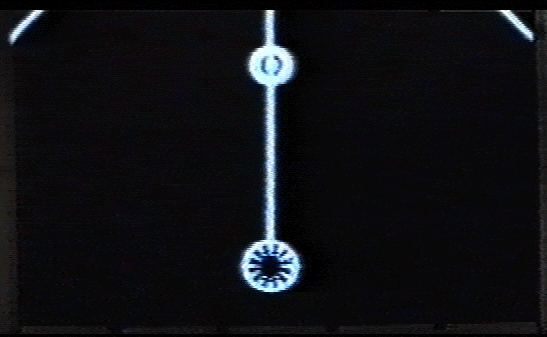 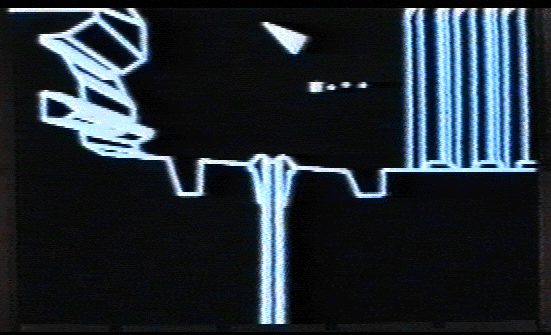 10
Star Wars (1977)
Grafiğin Tarihinden Görüntüler
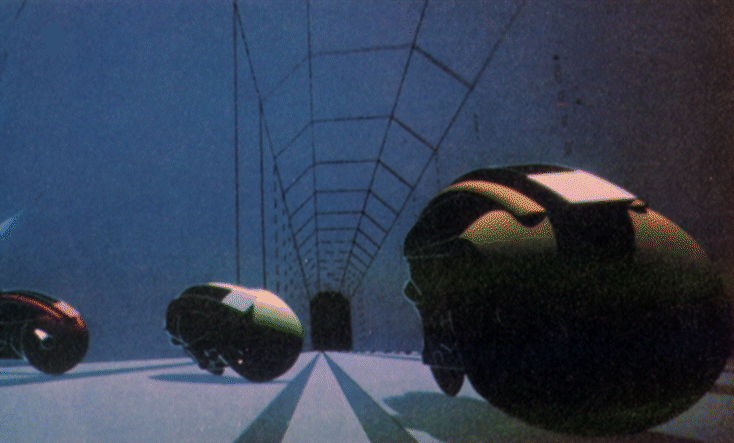 Gerçek sahnelerle bilgisayar grafiklerinin birlikte ilk kez kullanılması (Tron 1980).
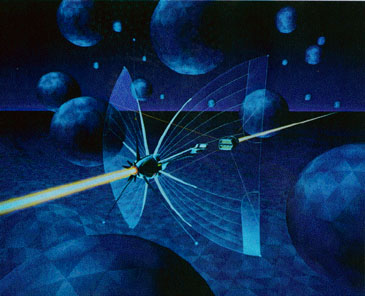 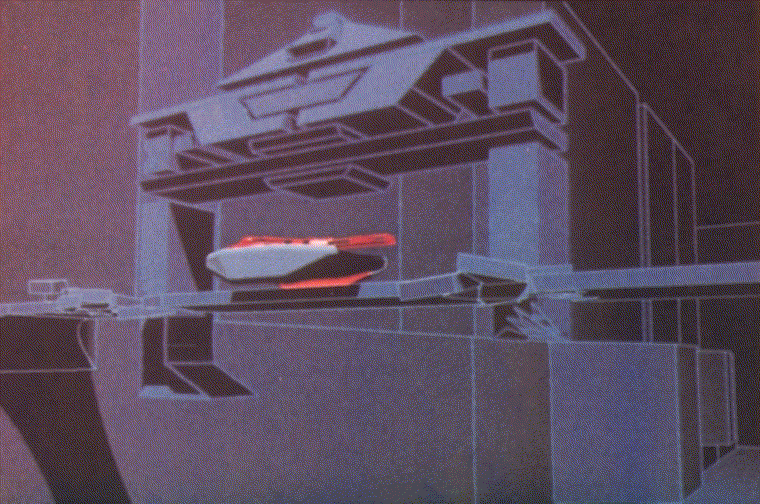 11
Grafik Uygulamaları
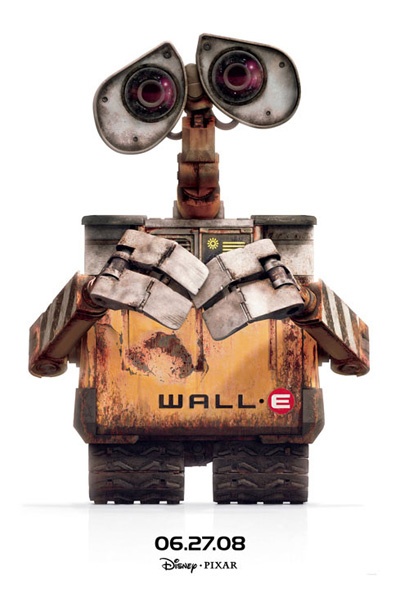 Eğlence : Sinema
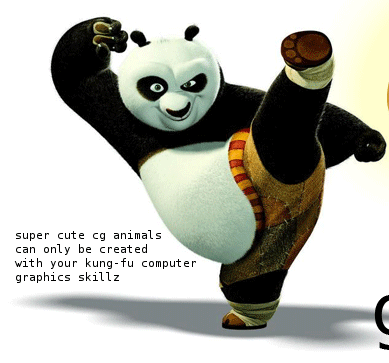 Pixar: Kung-fu Panda (2008)
12
Grafik Uygulamaları
Eğlence : Sinema
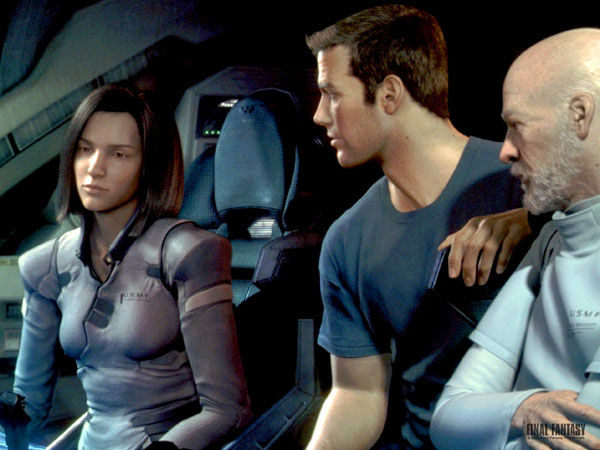 Final Fantasy: The Spirits Within (2001).
13
Grafik Uygulamaları
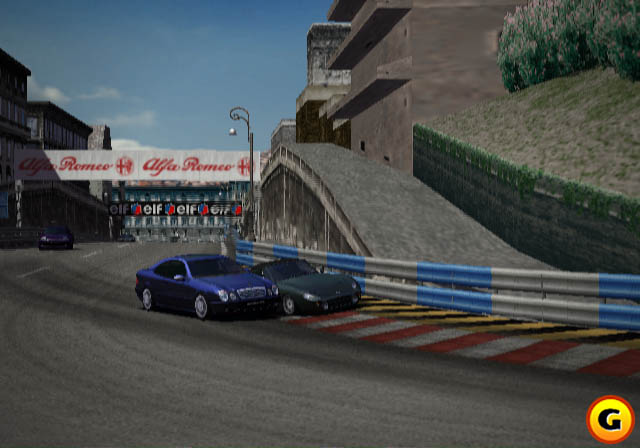 Eğlence : Oyunlar

Polyphony Digital: Gran Turismo 3, A Spec (PS2)
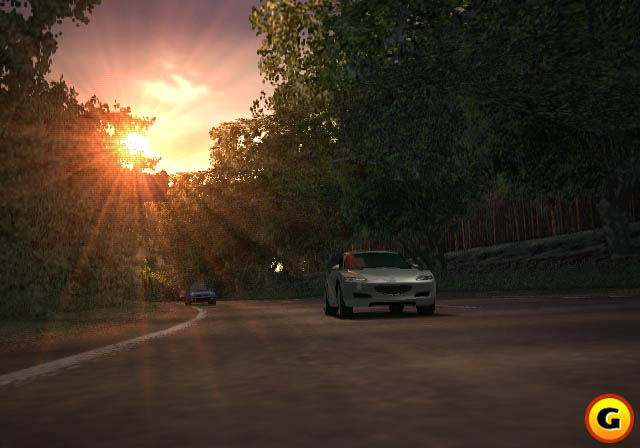 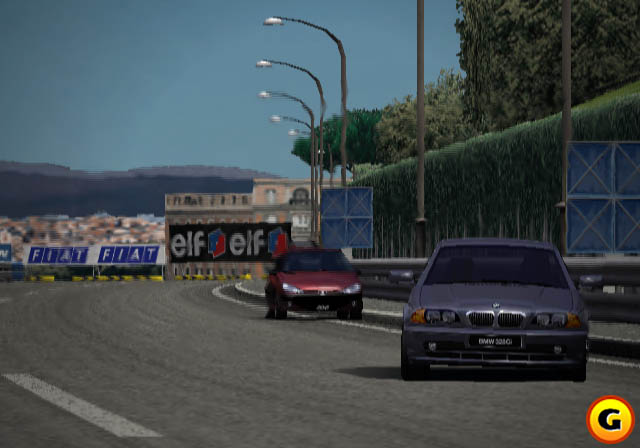 GT Racer 3
14
Grafik Uygulamaları
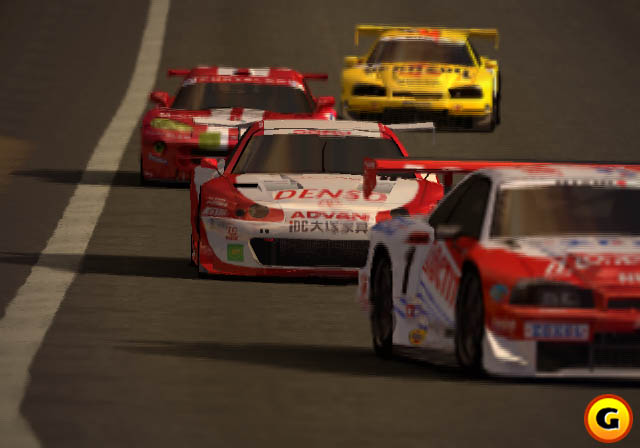 Eğlence : Oyunlar

Polyphony Digital: Gran Turismo 3, A Spec (PS2)
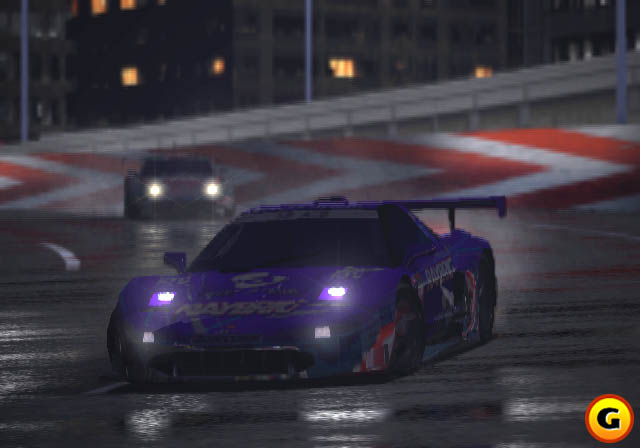 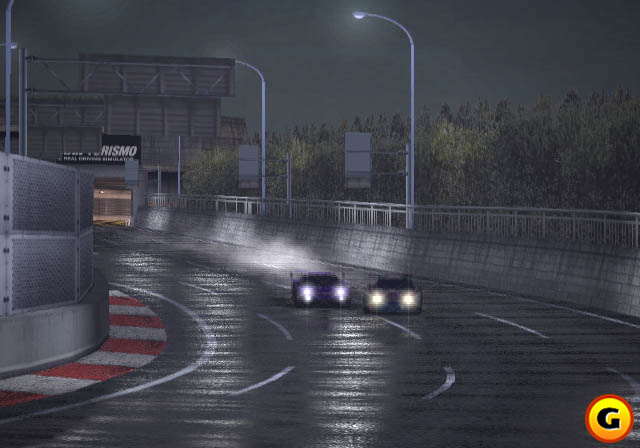 15
Grafik Uygulamaları
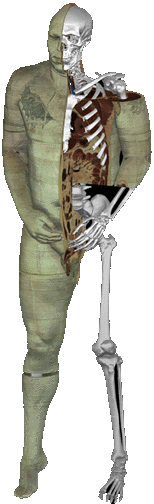 Tıbbi Görüntüleme
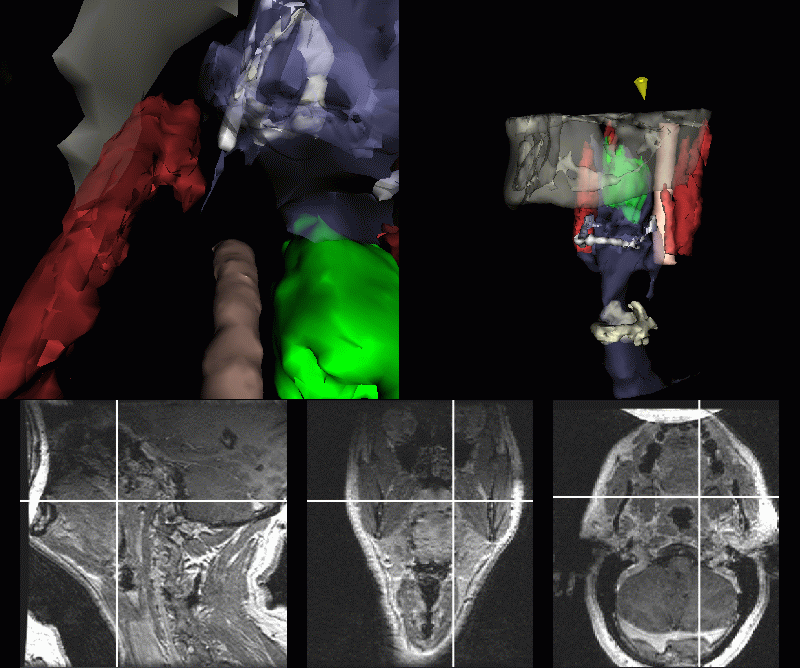 Solda görüntü rehberli cerrahi projesi (MIT), sağda görünen insan projesi.
16
Grafik Uygulamaları
Bilgisayar Destekli Tasarım ( CAD )
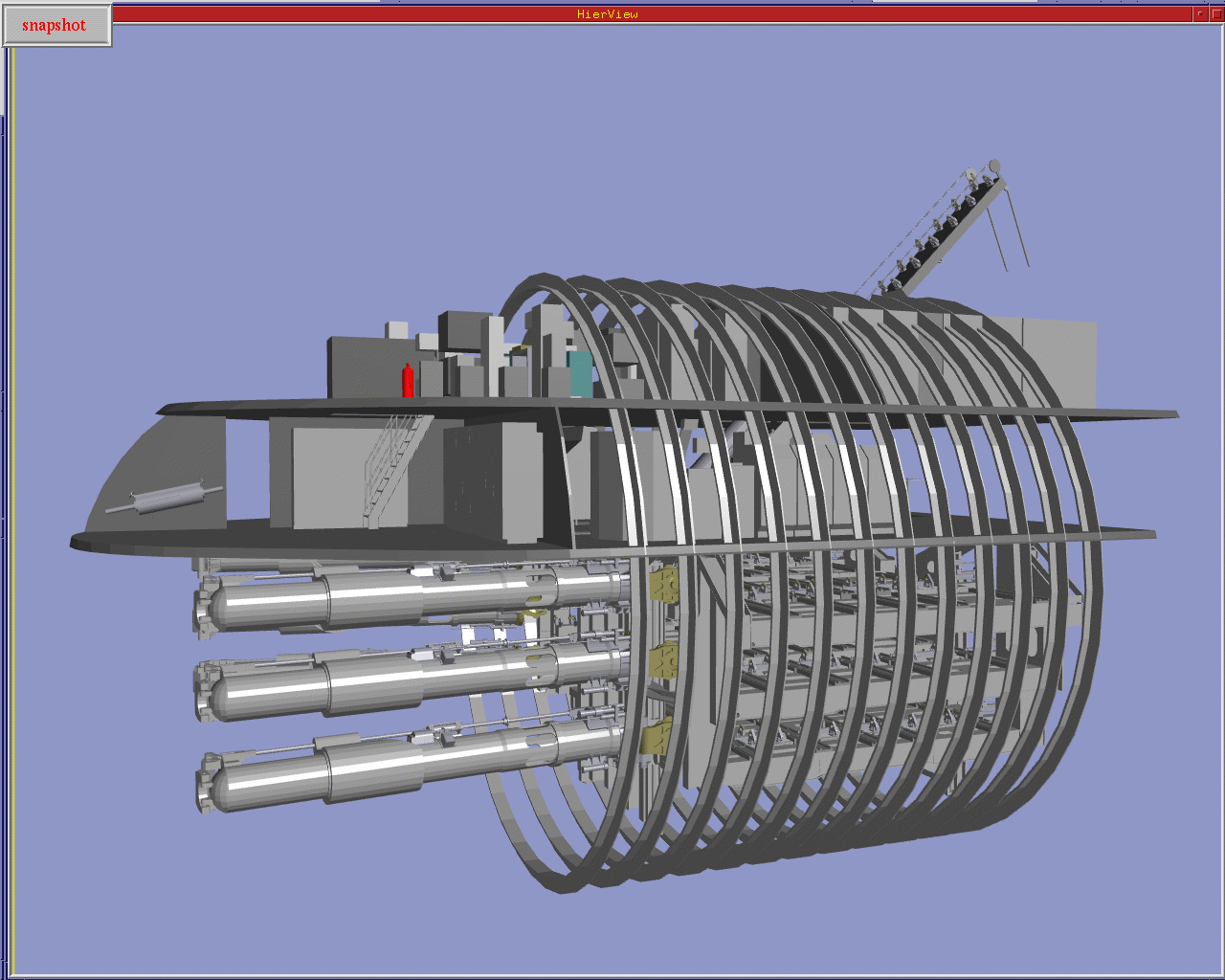 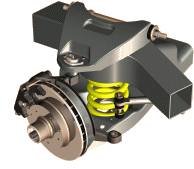 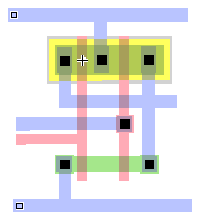 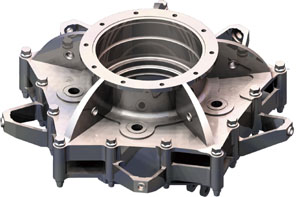 17
Grafik Uygulamaları
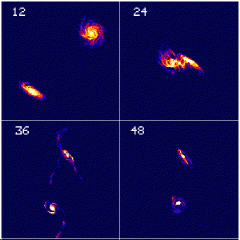 Bilimsel Görselleştirme
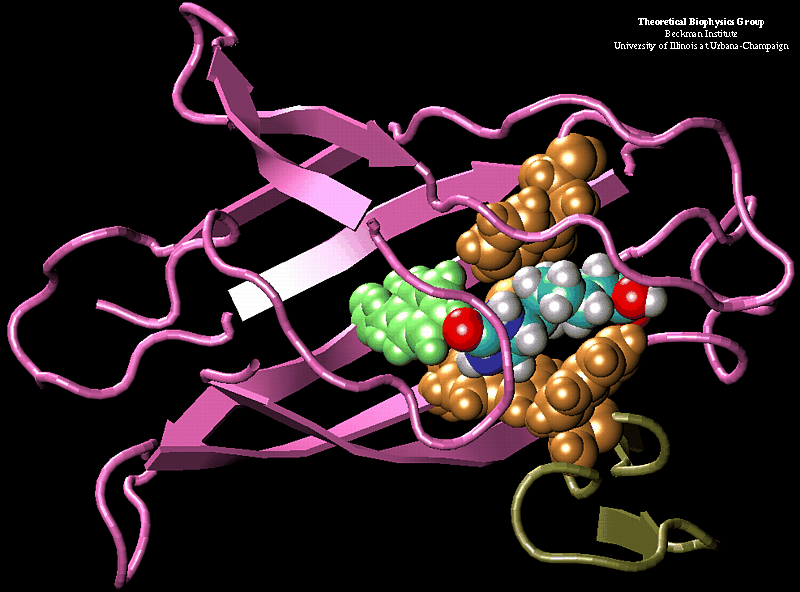 18
Grafik Uygulamaları
Eğitim
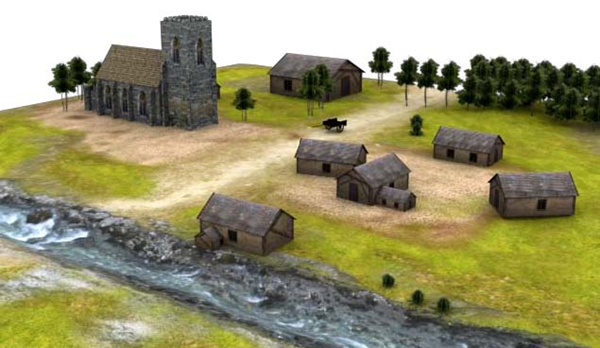 Ortaçağ kasabası (Kay De Roos, 2009).http://www.Roos.nl/ARducation-Augmented-Reality-in-education
19
Grafik Uygulamaları
Günlük Kullanım
Microsoft ve Linux masaüstlerimiz çok fazla grafik kullanıyor.
Tablet ve telefonlarımız çok daha fazla grafik kullanacak.
Oyun konsolları en üst seviye kartlara sahip.
20
Günlük Kullanım
21
Günümüz Teknolojileri
22
CPU ve GPU için Moore kanunu
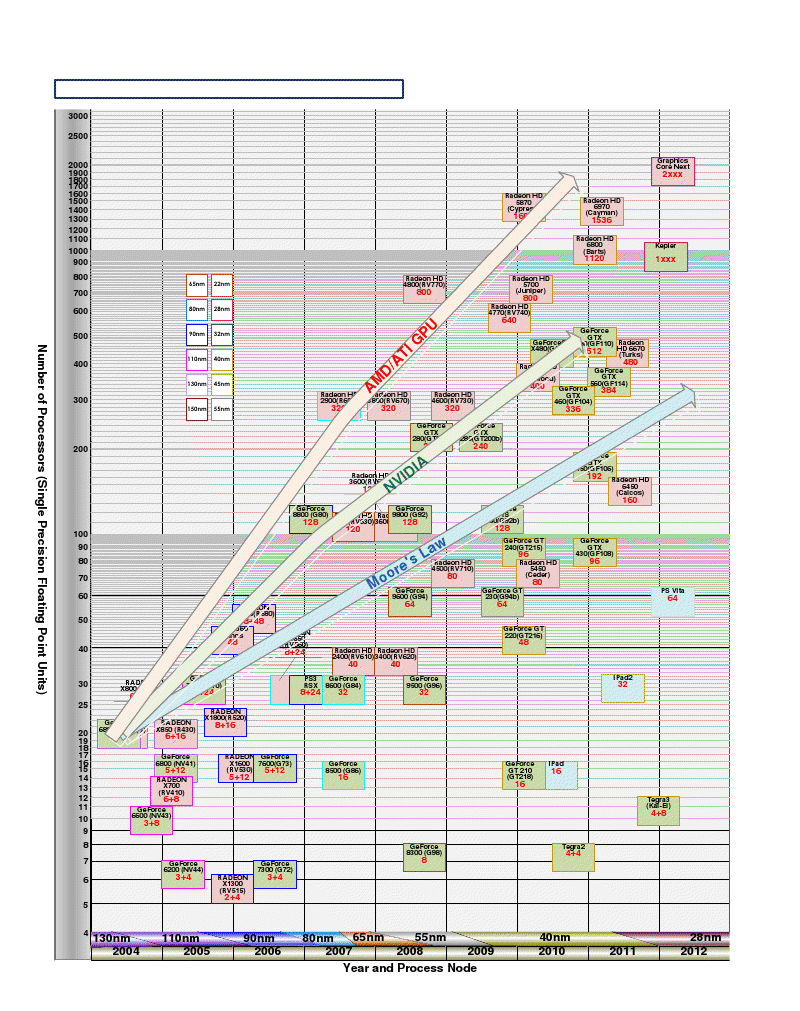 Her 18 ayda CPU gücü ikiye katlanır.
Fakat GPU’lar çok daha hızlı gelişiyor.
Her 6 ayda bir GPU transistor sayısını ikiye katlıyor.
AMD, Nvidia savaşı sürer gider…
Video Oyun Piyasasının Geleceği
Video oyun satışları Hollywood'un gişe rakamları ile aynı hızla yükseliyor.
Amerikalılar 2002 yılında VCR ve DVD için 3,2 milyar dolar harcadı
Toplam film gelirleri, oyunların toplamının 5 katıdır.
24
Konsollar Geleceği
Nisan 2011 itibariyle, dünya genelinde Sony PSP satışları 70 milyon adede ulaşmıştı.
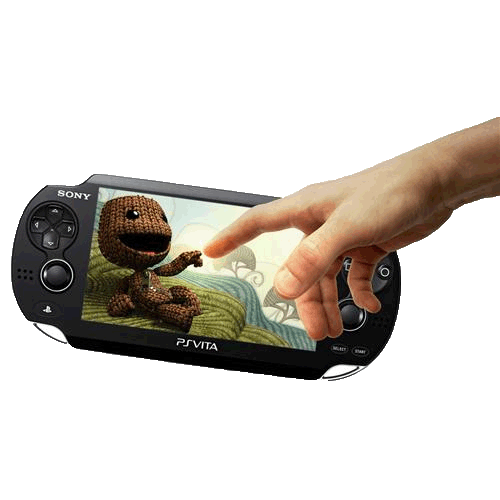 25
Ekran Teknolojileri
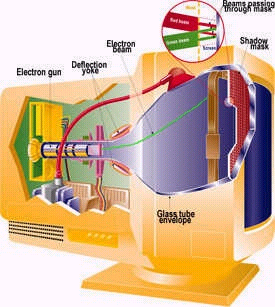 Eski teknolojimiz:  Katot Işın Tüpleri (CRTs)
Giderek yok olmaktadır.
Boşaltılmış cam tüpte,
Son derece yüksek gerilimleçalışmaktaydı.
10-15 bin volt, ancak düşük akım kullanılırdı.
Elektron tabancası görüntüyü oluştururdu.
26
Elektron Tabancası Çalışma Mantığı
Isıtıldığında elektron yayan, ince bir tel içerir. 
Elektronlar bir elektromıknatıs ile keskin bir ışın halinde resim tüpünün üzerinde belirli bir noktaya yönlendirilir. 
Resim tüpünün ön yüzeyi küçük fosfor noktalarla kaplıdır. 
Işın bu fosfor noktaya vurduğu zaman ışın gücü ve ne süreyle devam ettiğine bağlı olarak parlaklık verir.
27
Fosforun Çalışma Mantığı
Floresan özelliği 
Elektronların fosfor parçasına çarpması sırasında ışık yaymasıdır.
Fosforun kendi başına ışık yayması özelliği
Elektron demeti kesildikten sonra ışık yaymaya devam etmesidir.
Kalıcılık süresi
Işık çıktısında %10 azalmanın gerçekleştiği süredir.
%100
%90
28
Fosforun Çalışma Mantığı
Yenileme ihtiyacı: 
Yeni görüntülerin çizilmesi için ekranın yenilenmesi gerekir. 
Ayrıca fosforlar elektron demeti ile vurmadıkça parlaklıkları azalır. 
Titreşimi ortadan kaldırmak için sık sık tüm piksellerin elektron ışınlarıyla vurması gerekir. 
Tipik olarak saniyede 60 kez yenileme gerekir.
29
Ekran Teknolojileri: CRT’ler
Vektör ekranlar, temelde osiloskop mantığıyla çalışan ilk bilgisayar ekranlarıdır. 
Yatayda X eksenini kontrol eden yatay gerilim plakası,
Dikeyde Y eksenini kontrol eden dikey gerilim plakası,
Ve belirli bir (X,Y) noktasındaki parlaklığı kontrol eden ışın yoğunluğu (Z değeri) sayesinde görüntü oluşturulurdu. 
Bilinen iki dezavantajı:
Sadece tel kafesten görüntüler yapar.
Karmaşık sahnelerde görünür bir titreme vardır.
30
Ekran Teknolojileri: CRT’ler
Vektör ekranlar
En eski oyunlar: Battlezone, Tempest hatırlayan kalmadı.
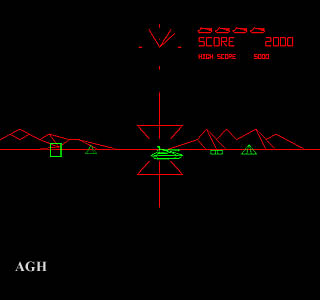 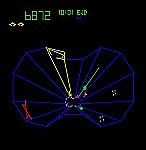 31
CRT Özellikleri
Gördüğünüz en büyük (diyagonal) CRT hangisidir? 
Neden en büyüğü odur? 

Bir CRT’nin yetenekleri nasıl ölçülür? 
Boyutu mu? 
Fosfor parlaklığı ve tüpün karanlık hali arasındaki fark mı? 
Elektron tabancası tarama hızı mı? 
Elektron demetinin genişliği mi? 
Piksel sayısı mı?
32
Ekran Teknolojileri: CRT’ler
Kafes (Raster) Ekranlar
Raster: Noktalardan oluşan bir dikdörtgen dizidir. 
Piksel: Raster’daki bir nokta veya görüntü elemanı. 
Tarama çizgisi (scan line): piksellerden oluşan bir satır.
33
Ekran Teknolojileri: CRT’ler
Siyah/beyaz bir televizyonda sabit bir tarama deseni ile bir osiloskop gibi sağdan sola ve yukarıdan aşağıya görüntü taranır. 
Işın, görüntüye ait ışık yoğunluğu değişikliklerini fosforlarla bize yansıtacak şekilde CRT’nin tüm ön yüzünü süpürür gibi tarar. 
CRT ekranlar analog sinyali kafes ekranda gösteriler.
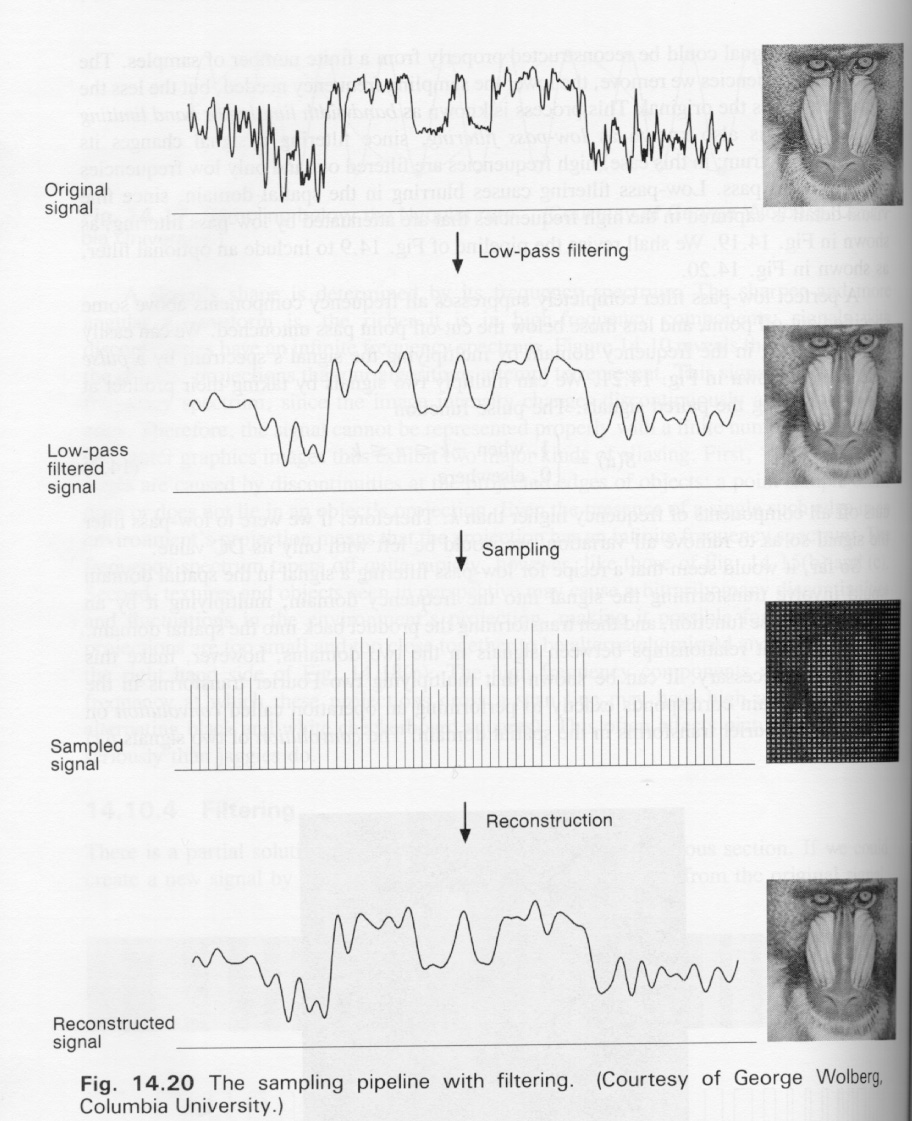 34
Piksel Nedir?
Ağaç parçaları, krom küreler, mozaik parçaları bir görüntüyü oluşturabilir.
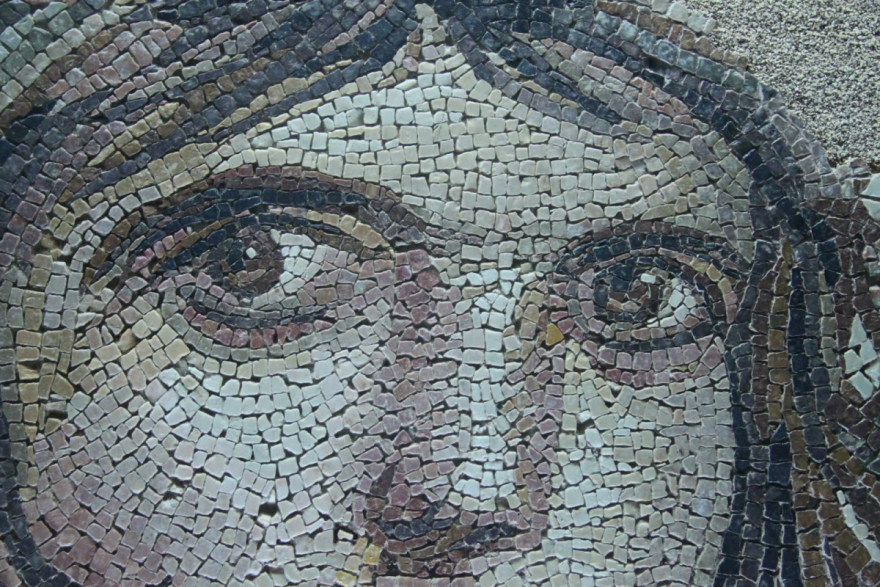 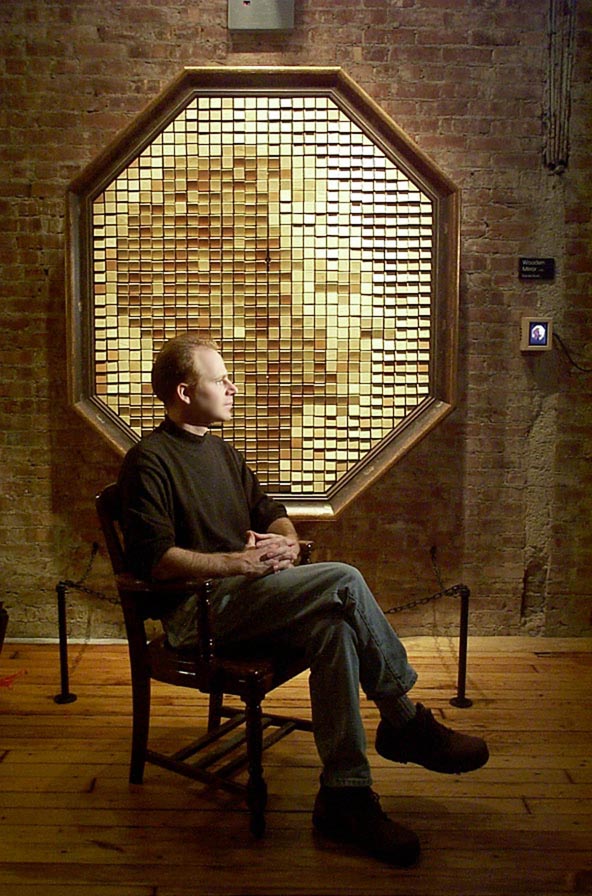 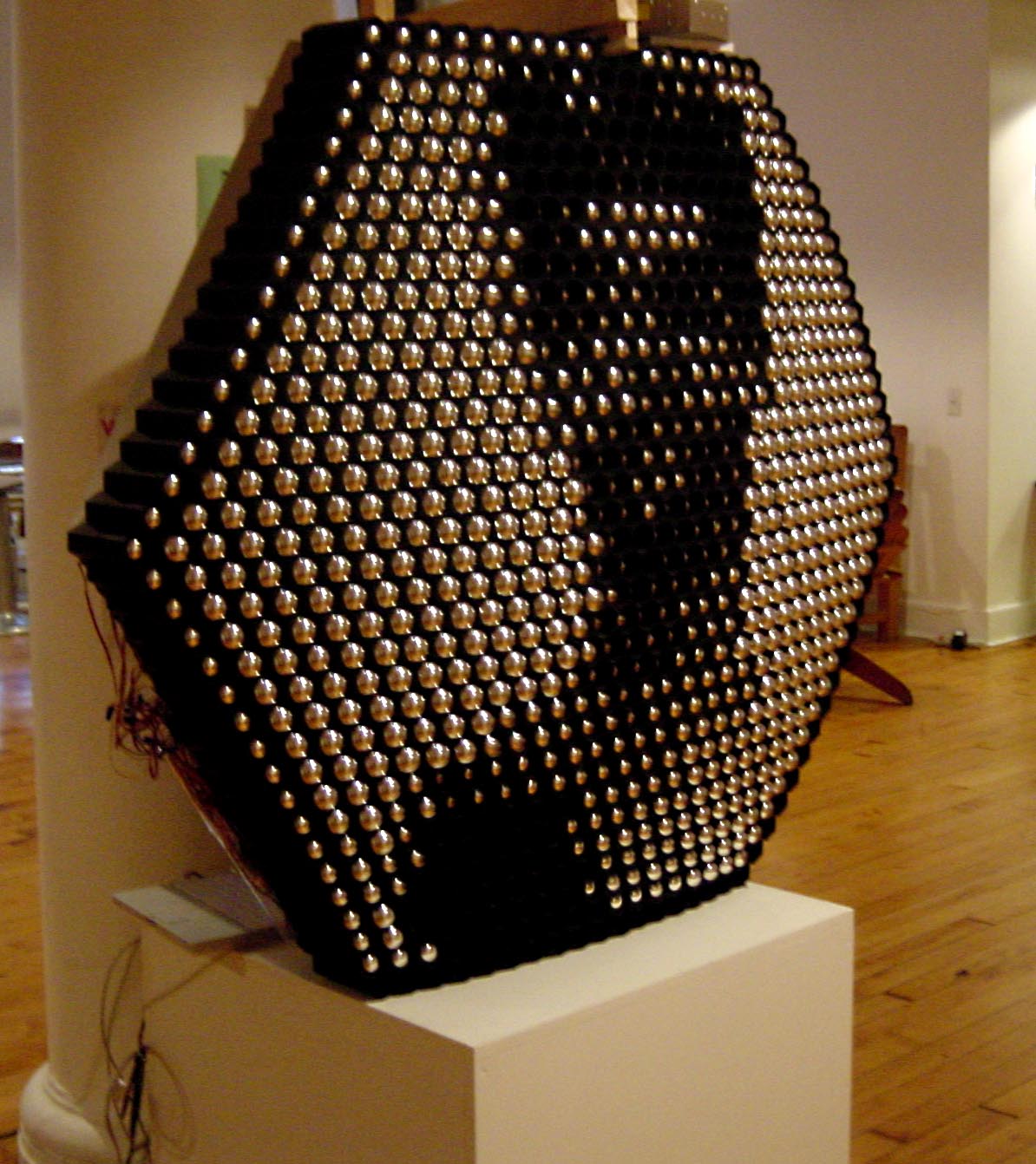 35
Ekran Teknolojileri: Renkli CRT’ler
Renkli görüntü oluşturmak çok daha karmaşık bir işlemdir. 
Tüm renklerin 3 temel renkten (kırmızı, yeşil ve mavi) elde edilebileceği bilindiğinden, fosfor-ların dizilimi için özel geometriler gerekmiştir.
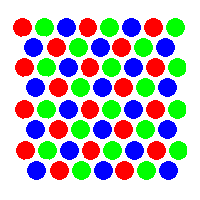 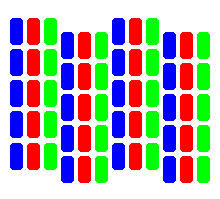 Delta
In-line
36
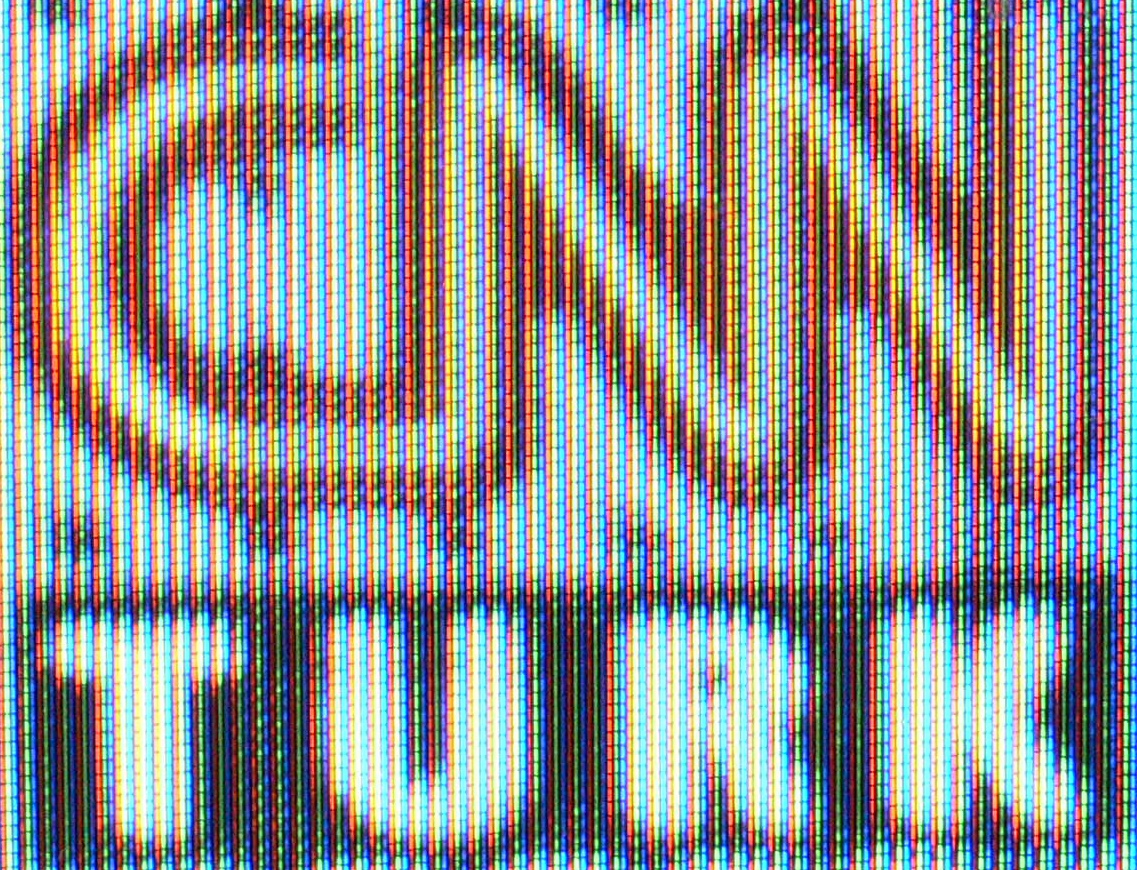 37
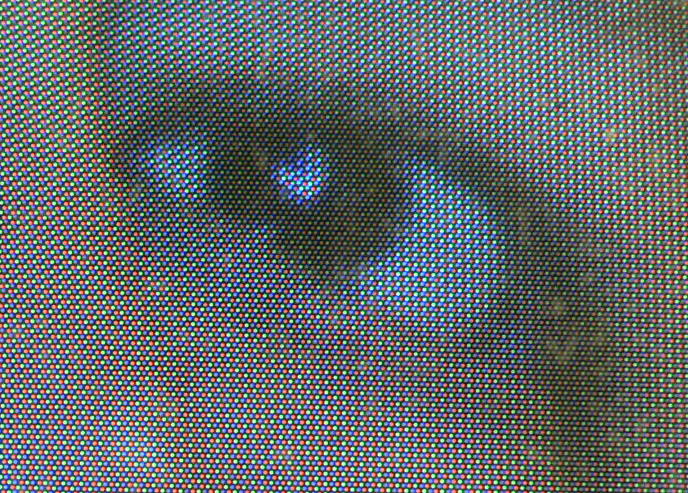 38
Ekran Teknolojileri: Renkli CRT’ler
Renkli CRT’de 
Üç elektron tabancası ve 
Bir metal gölge maskesi 
ışınları doğru yönlendirmek için kullanılır.
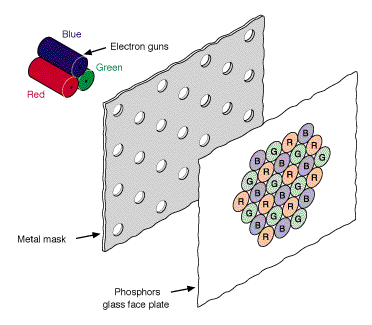 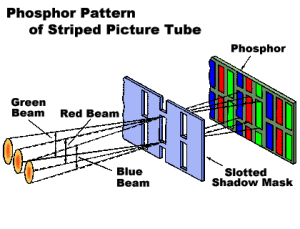 39
Özetle CRT’ler
Artıları:
Sadece tel çizgiler değil, katı poligonlar çizmeyi sağlar.
Düşük maliyetli CRT teknolojisi gerektirir (TV'ler gibi).
Parlak! Işık yayan parçalar içerir.
Eksileri :
Ekran boyutu kadar piksel belleği gerektirir.
Ayrık örnekleme yapılır (Pikseller).
40 inçi geçemeyen boyut sınırı vardır.
Çok yer kaplar.
Çok hassas ayarlama gerektirir.
50 yıldır teknolojisi değişmiyor.
40
Ekran Teknolojileri: LCD’ler
Likit Kristal Ekranlar (LCDs)
Organik moleküller, doğal olarak kristal halde dururlar. 
Bu halleriyle gelen ışığı 90 derece döndürürler.
Arkadan gelen ışık öndenengellenmediği için aynençıkar.
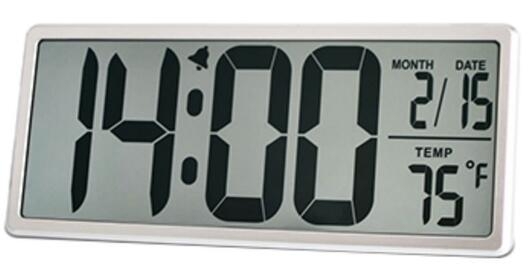 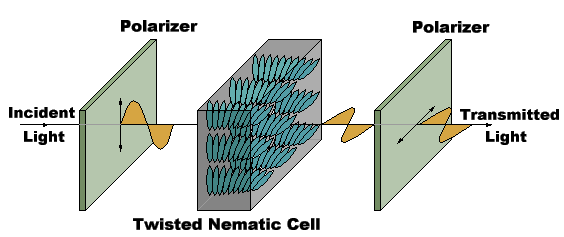 41
Ekran Teknolojileri: LCD’ler
Likit Kristal Ekranlar (LCDs)
Organik moleküller, elektrik alanı uygulan-dığında dizili halde dururlar. 
Bu halleriyle gelen ışığı döndürmezler.
Dönmeyen ışık ön filtredengeçemez. Orası kararır.
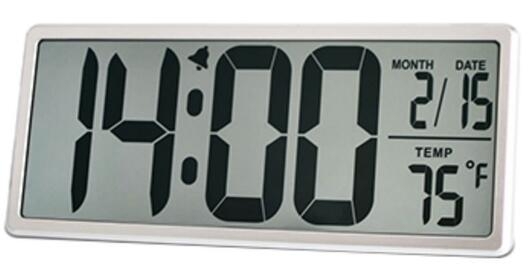 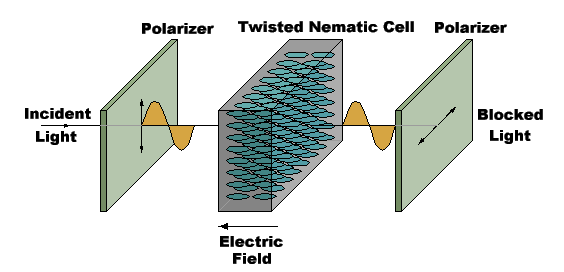 42
Ekran Teknolojileri: LCD’ler
Yansıtıcı ve geçirgen LCD Ekranlar:
LCD'ler ışık vanası gibidirler, ışık yaymazlar, harici bir ışık kaynağına ihtiyaç duyarlar.
TV, laptop, tablet ve telefon ekranları
Arkadan aydınlatmalı (LCD’lerin tam siyahı verememe nedenidir).
Geçirgen ekranlıdırlar.
Gameboy, hesap makinesi ekranları
Yansıtıcı ekranlıdırlar
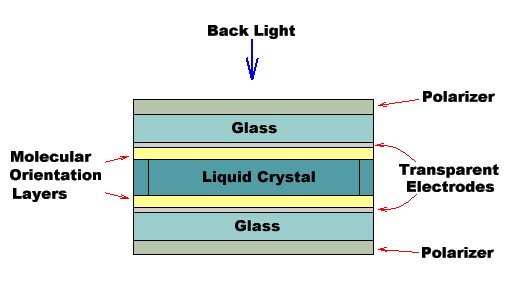 43
Ekran Teknolojileri: Renkli LCD’ler
Kırmızı, Yeşil ve Mavi (RGB) için üç parçalı bir sistem gerekiyor.  
"Delta" veya "In-Line" dizilimli olabilirler.
Piksellerin ön camlarının istenen renkli olması yeterlidir.
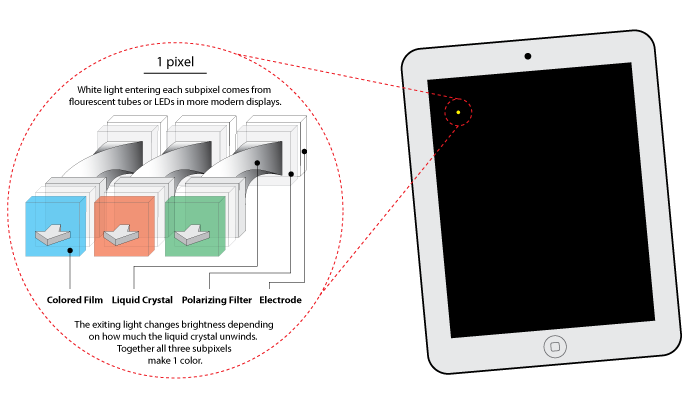 44
Ekran Teknolojileri: LED’ler
LCD TV’ler floresan arkadan aydınlatmalıdır.
LED ekran sistemleri aslında temelde LCD’dir.
LED TV’lerde floresan yerine LED kullanılır.
LED kapandığında daha iyi siyah görüntü verilir.
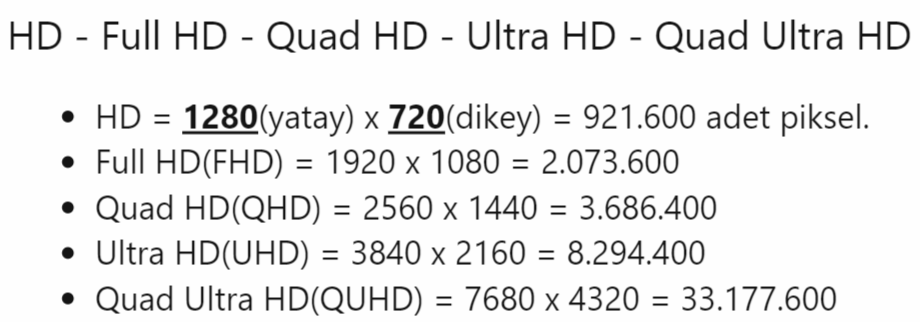 45
Ekran Teknolojileri: LED’ler
Full HD 1920x1080 (2K civarı) çözünürlük verir.
8K sistemler piyasaya çıkmaya başlıyor.
8K sinema kameraları için kullanılan bir sistemdir.
Evde olmasına ne gerek varsa?
46
Ekran Teknolojileri: Plazma
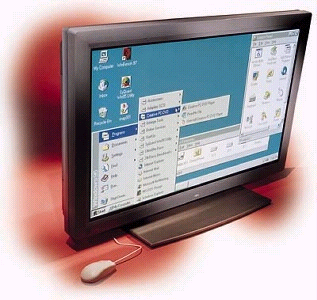 Plazma ekran panelleri 
Prensipte floresan lambalara benzer. 
Küçük gaz dolu kapsüller elektrik alanı ile uyarılınca ultraviyole ışık yayarlar. 
Ultraviyole fosfor plakayı etkiler ve fosfor istenilen renkte görünür ışık yayar. 
CRT’de de fosfor kullanılmaktaydı, burada ışın tabancasının yerine kapsüller kullanılıyor.
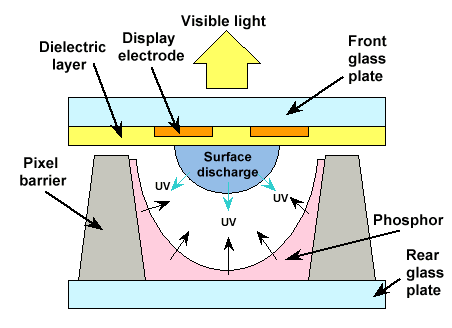 Ekran Teknolojileri: Plazma
Plazma Ekran Paneli Artıları: 
Geniş görüş açısı, 
32 inçten geniş ekranlar için iyi, 
CRT kadar olmasa da oldukça parlak renler ve gerçek siyahlar.
Eksileri: 
Büyük piksellere sahiptir. 
LCD:~ 0.2 mm, Plazma:~ 1 mm. 
Fosforlar yavaş yavaş tüketiyor 
Eski televizyonlarımız gibi.
48
DLP (Digital Light Processor)Temelli Projeksiyon
Bu projeksiyon sistemi DMD (Dijital MicroMirror Device elemanını temel alarak çalışmaktadır. 
DMD elemanı bir dijital mikro aynalar sistemidir. 
DMD’ler yarı iletken teknoloji ile üretilmiştir.
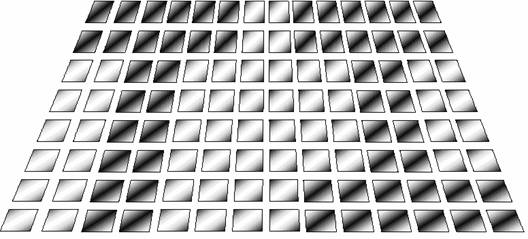 Yaklaşık 16µm ebadındaki aynacıklar +/-10 derecelik açılarla 15µs’lik sürelerde anahtarlanmaktadır. 
Bu sayede DMD yüzeyinde görüntü bilgisine göre yansımalar oluşturulmaktadır.
Mikro ayna dizileriyle oluşturulmuş bir DMD yüzeyi
49
Dlp (Digital Light Processor)Temelli Projeksiyon
Yüksek yoğunluklu ana ışık kaynağından alınan beyaz ışık dikroik aynalar yardımıyla kırmızı, yeşil ve mavi ana renklerine ayrılır. 
Ayrılan her renk ışını DMD elemanlarına uygulanır. 
DMD yüzeyindeki aynaların açısı görüntü bilgisi sinyaline göre kontrol edildiği için DMD’den yansıyan renk ışınlarındaki değişim görüntüye göre değişir. 
Yani renkli ışın, görüntü bilgisiyle modüle edilir. 
Modüle edilen renkli ışınlar tekrar ayna sistemleriyle projeksiyon optik düzeninde birleştirilip gerçek görüntü rengi elde edilir.
50
Dlp (Digital Light Processor)Temelli Projeksiyon
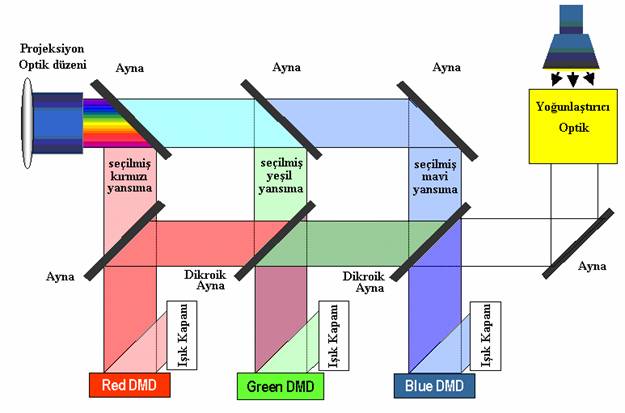 51
Ekran Teknolojileri: DMD / DLP
DMD’ler gerçek dijital piksellere sahiptir. 
Modüle edilmiş darbenin uzunluğu ışık seviyelerini değiştirir. 
Renk için birden fazla ünite gerekir. 
Çok büyük çözünürlükler elde edilir. 
Çok parlaktır. 
Ama titreme sorunu vardır.
52
Ekran Teknolojileri: Organic LED Arrays
Organik Işık Yayan Diyot ( OLED ) Dizisi 
Geleceğin ekranı olacak. OLED TV’ler üretime hazırlanıyor.
Diğer ekranlara göre daha az enerjiyle, daha parlak ışık verebiliyor.
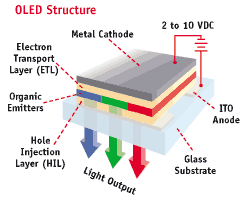 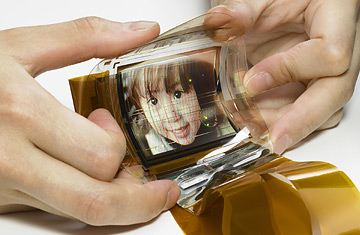 OLED’in Çalışma Mantığı
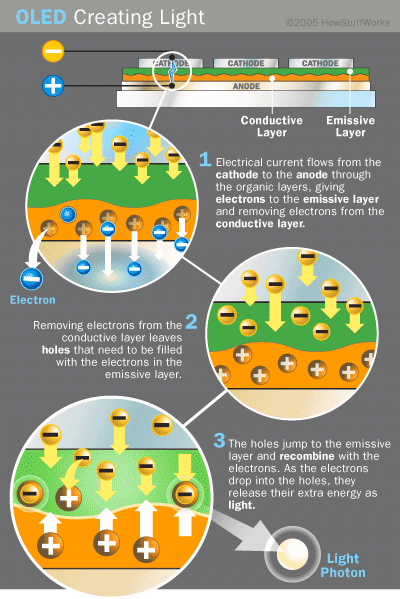 Bir güç kaynağından, OLED'e gerilim uygulanır.
Katottan anoda organik tabakaların içinden doğru elektron akışı olur.
Katot, ışık yayıcı organik tabakaya elektronları verir.
Anot iletim katmanından elektronları çeker, yani pozitif yüklü oyuklar verir. 
Yayıcı ve iletim katmanları arasındaki sınırda, elektronlar, oyukları bularak devresini tamamlar.
Bir elektron, elektron oyuğu bulduğu zaman oraya yerleşir.
Bu olay meydana geldiğinde, elektron, ışık (foton) şeklinde enerji salar.
OLED’in Çalışma Mantığı
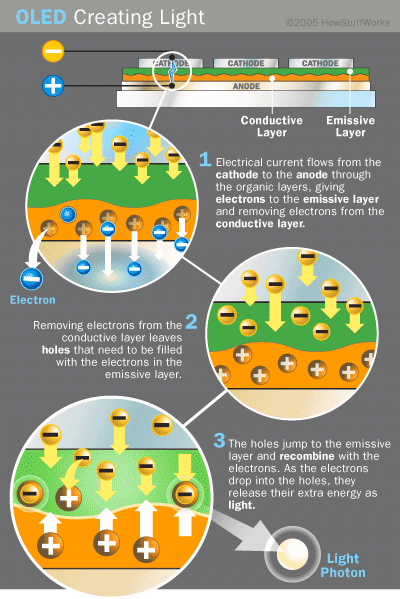 Böylece OLED ışığı yayar.
Işığın rengi, yayıcı katmandaki organik molekülün tipine bağlıdır. 
Üreticiler, renkli OLED görüntüleyicileri yapabilmek için, birden fazla renkli organik film koyarlar.
Işığın parlaklığı veya yoğunluğu uygulanan elektrik akımına bağlıdır, akım arttıkça, parlaklık artar.
http://www.pclabs.com.tr/2008/10/27/oled-nedir-nasil-calisir
Ekran Teknolojileri:Organic LED Arrays
OLED Artıları: 
Şeffaf ve
Esnek üretilebiliyor. 
Işık yaydığından oldukça parlak (Gün ışığında rahatça görünür). 
Geniş görüş açısı vardır. 
Hızlıdır (< 1 mikrosaniye açılır-kapanır). 
Büyük veya küçük yapılabilir. 
Şu an cep telefonları ve araba ürünleri için kullanılıyor.
56
Ekran Teknolojileri:Organic LED Arrays
OLED eksileri: 
Çok sağlam değil, 
Sudan etkilenir, 
Ekran ömrü önemli bir sorun.
Mavi pikseller daha hızlı ölüyorlar. 
Şu anda sadece pasif matris ekranlar vardır. 
Pasif matris: Pikseller bir tarama çizgisi sırasıyla aydınlatılır, ama fosforun özelliği nedeniyle titreme vardır.
Aktif matris : Bir polisilikat katmanı doğrudan piksele erişim ve sürekli ışıma sağlayan, her pikselde ince film transistörler olmasını sağlar.
57
Kameralarda OLED
Göze dayayarak çekim yapmak için XGA OLED, 1.3 cm (0.5 inç tipi) elektronik vizör kullanılır (Sony Alpha A77). 
Çözünürlüğü 1024x768 (2,4 megapiksel) ’dir.
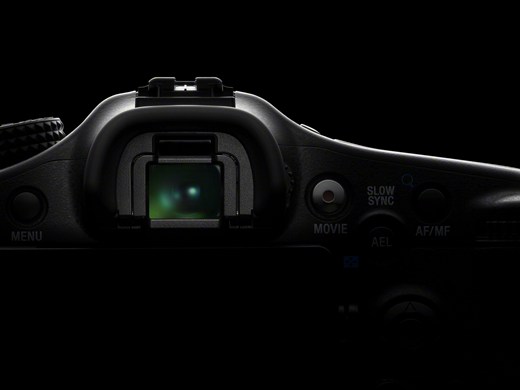 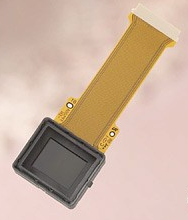 58
Super-AMOLED Ekranlar
Samsung'un Super-AMOLED ekranlar, entegre dokunmatik fonksiyonu olan AMOLED ekranlardır. 
Samsung AMOLED ekran üzerine dokunmatik sensörler (hücre üstü) yerleştirip kullanıma açtı. 
Dokunmatik sensörün kalınlığının sadece 0.001 mm olması bu ekranın güneş ışığı altında daha iyi görüntü vermesini sağlamaktadır.
Samsung’un iddası %20 daha iyi. 
Süper AMOLED’ler AMOLED’lerden daha iyi kullanım ömrüne sahiptir ve dokunmatik ekran çok daha duyarlıdır.
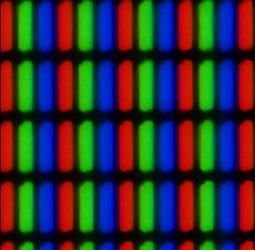 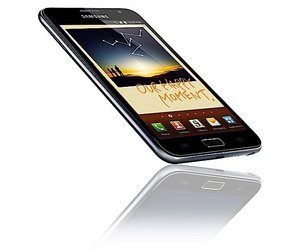 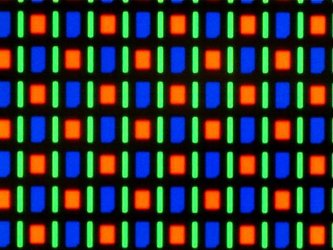 Duvar Tipi Ekranlar
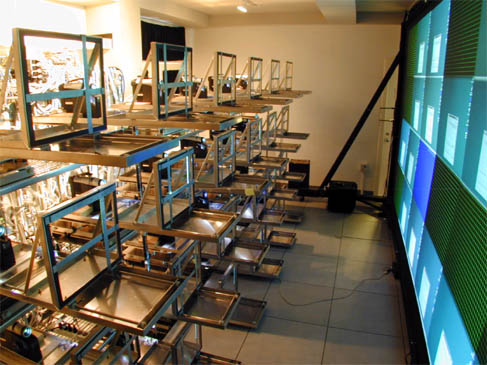 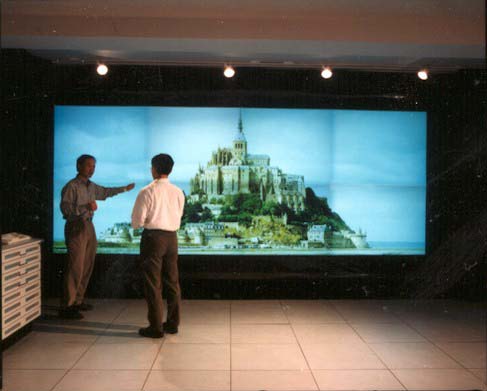 60
Dokunmatik Ekranlar
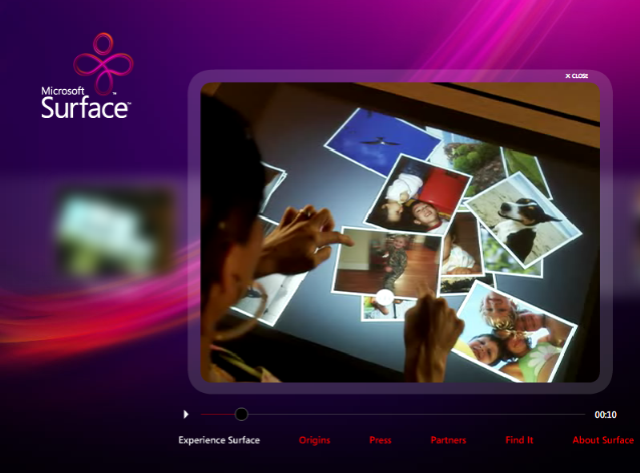 61
Elleri Serbest Bırakan Uygulamalar
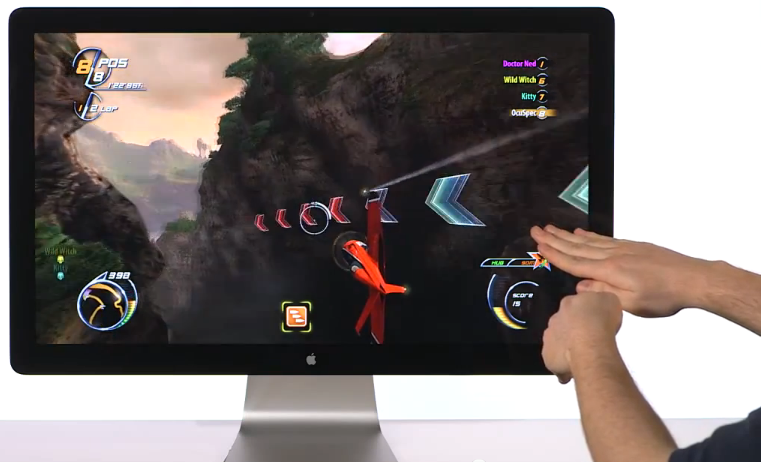 Hands-free link : Leap-Motion
62
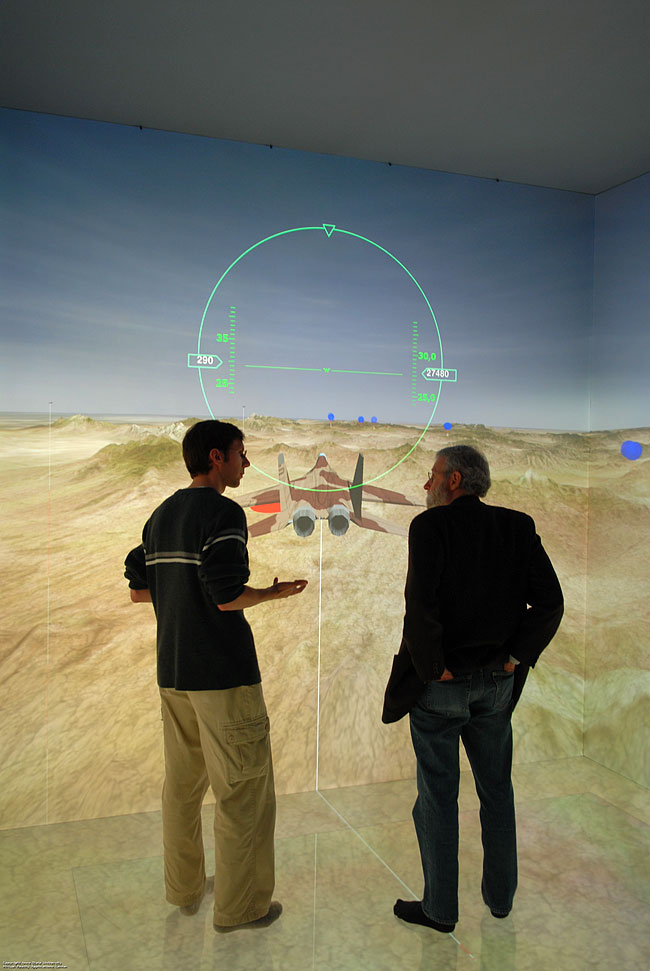 Sanal Gerçeklik Odaları
LNvidia
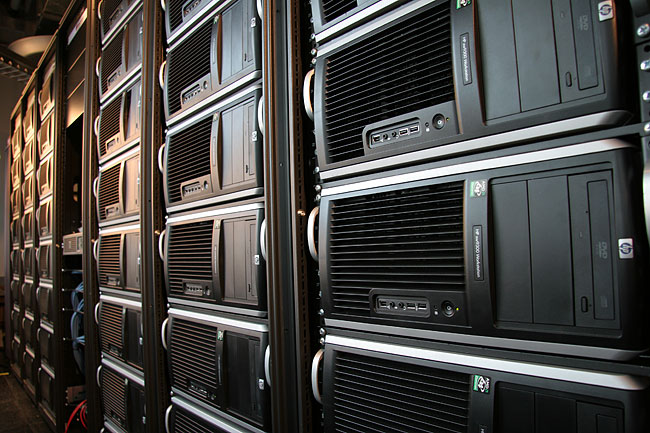 3 Boyutlu Ekranlar
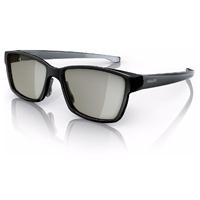 Video Kontrol Ünitesi
Grafik Donanımı
1980’lerde 640KB bellekle,
Çerçeve tampon belleği(frame buffer) ana bellektebir yerlerdeydi.
Frame buffer
CPU
Sistem Belleği
Video KontrolÜnitesi
Monitör
Sistem Veri Hattı
65
Video Kontrol Ünitesi
Grafik Donanımı
1990’larda 1MB bellekle,
Çerçeve tampon belleği(frame buffer) ana bellektesabit bir yerdeydi.
Frame buffer
CPU
Sistem Belleği
Frame
Buffer
Video KontrolÜnitesi
Monitör
Sistem Veri Hattı
66
Video Kontrol Ünitesi
Senkronizasyon gerekli
Çift tamponlama (Double buffering)animasyon içinönemli.
Şimdiki
Önceki
CPU
Sistem Belleği
Çift
Tampon
Video Kontrol
Ünitesi
Monitör
Senkronizeolmuş
Sistem Veri Hattı
67
Modern Kafes (Raster) Grafik Sistemler
Girdi/Çıktı Birimleri
Sistem Veri Hattı (Bus)
Ekran
İşlemcisi
CPU
Sistem
Belleği
Video
Kontrolcü
Çerçeve
Tamponu
Monitör
Şekil 2.29
Hearn & Baker
68
Modern Kafes (Raster) Grafik Sistemler
69
Framebuffer Renk Sistemi
Her bir renk bileşeni için (R, G ve B) ayrı framebuffer tutulur.
Her piksel 24 bit = 8 bit kırmızı, 8 bit yeşil, 8 bit mavi (16 milyon renk; "true color" sistemler)
Dördüncü bileşen Alfa (geçirgenlik) kanalı olabilir.
RGBA
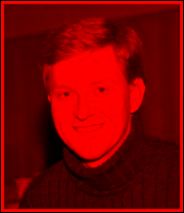 DAC
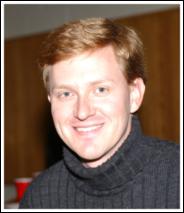 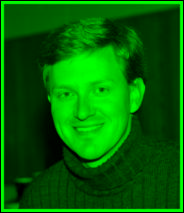 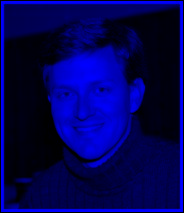 70
Framebuffer Renk Sistemi
Elinizde her piksel için 16 bits olsa 
? bit kırmızı, ? bit yeşil, ? bit mavi
Yeşil önemlidir; 5-6-5
RGBA için gereken bellek
1920x1080x32 bit
~8MB
Ekran kartları neden 2GB?
Farklı amaçlı buffer’lar var, asıl önemlisi kaplama (texture) bilgisini tümüyle bellekte tutmak iyidir.
1-1,5 GB belliği olup çok daha hızlı olan kartlar var.
Veri hattının genişliği ile veri hattı ve belleğin hızları daha önemlidir.
71